Spanish
Talking about international sporting events (Part 2/3)
Perfect vs preterite
Señora Stanley
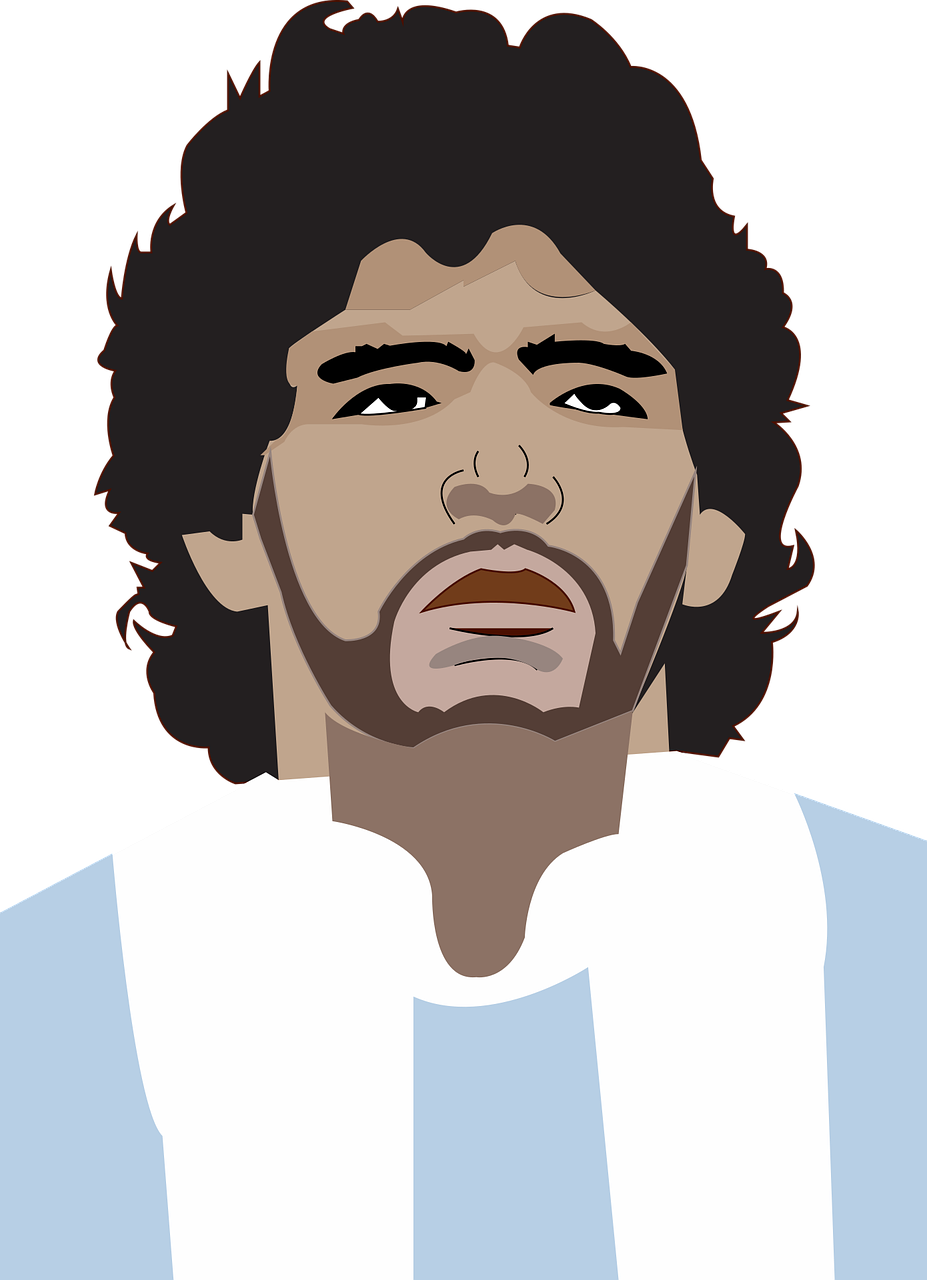 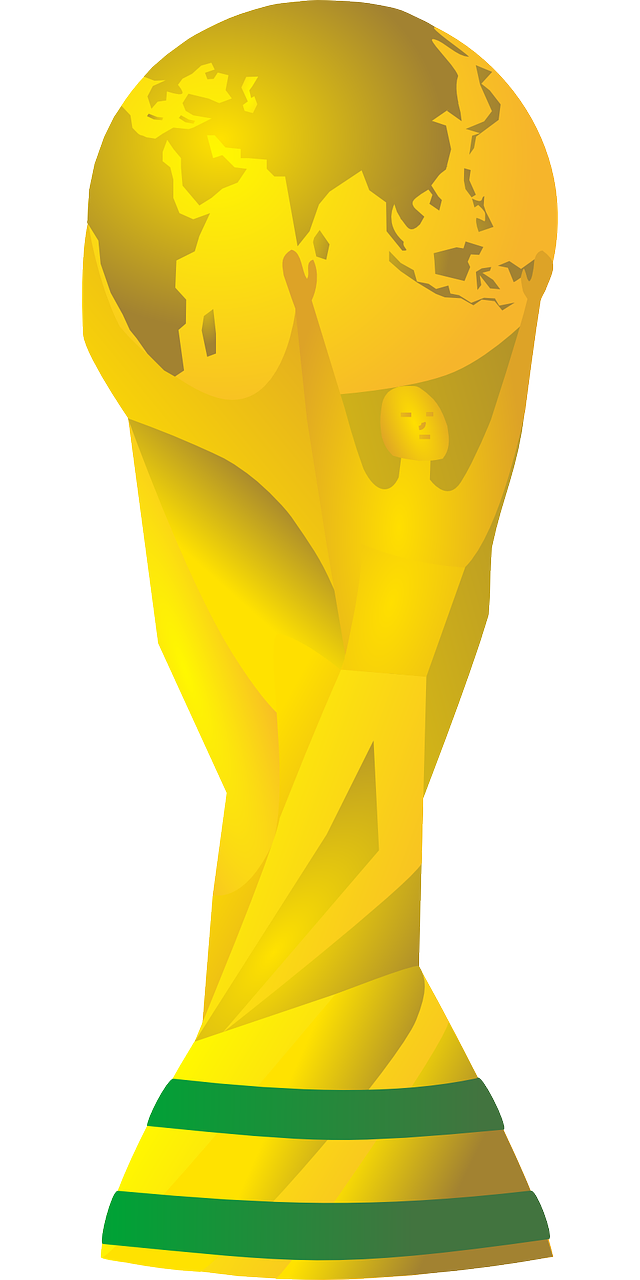 Diego Maradona fue un futbolista argentino. Jugó en la Copa Mundial de 1986* cuando ganó Argentina.
*mil novecientos ochenta y seis
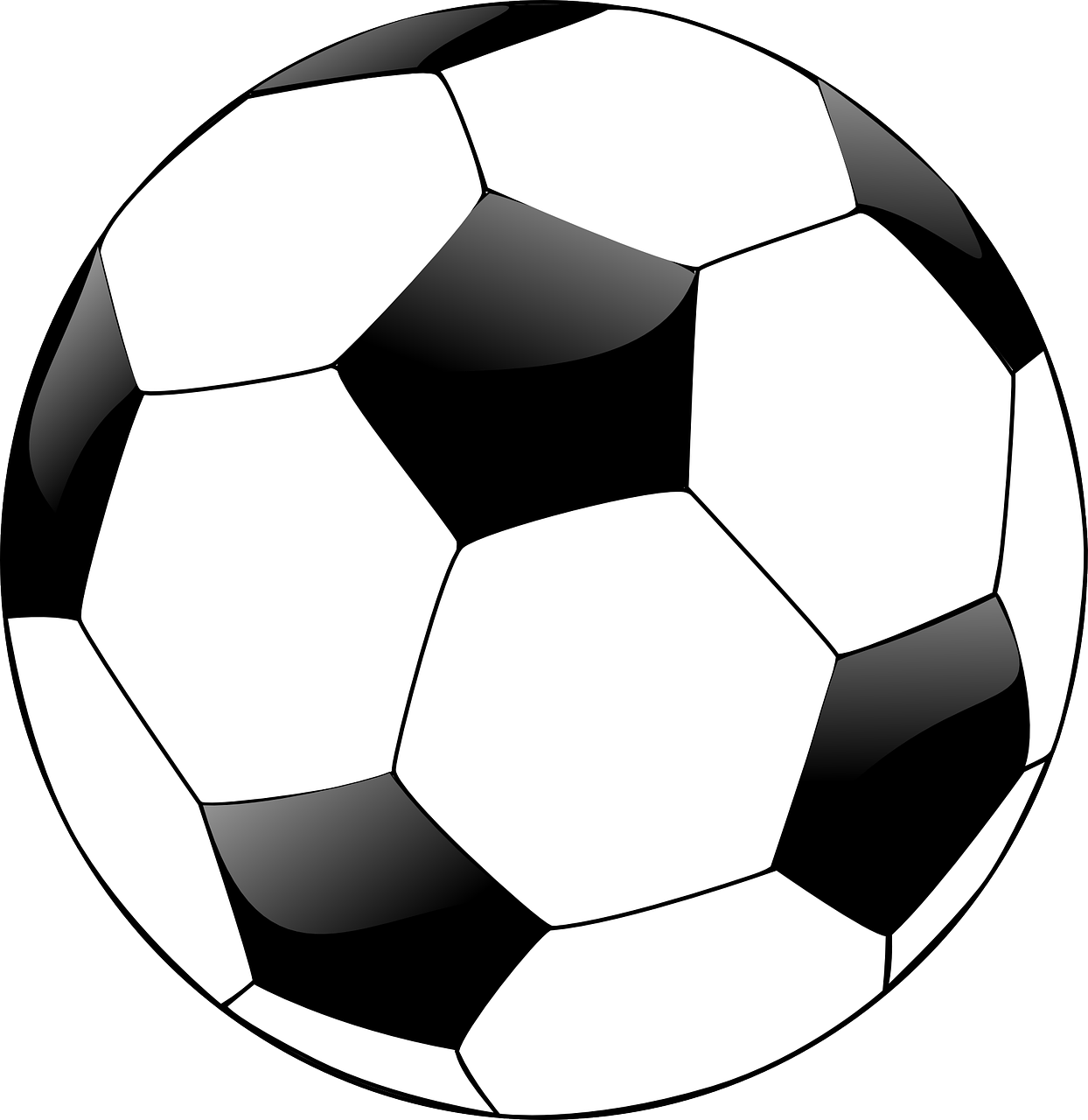 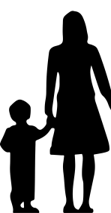 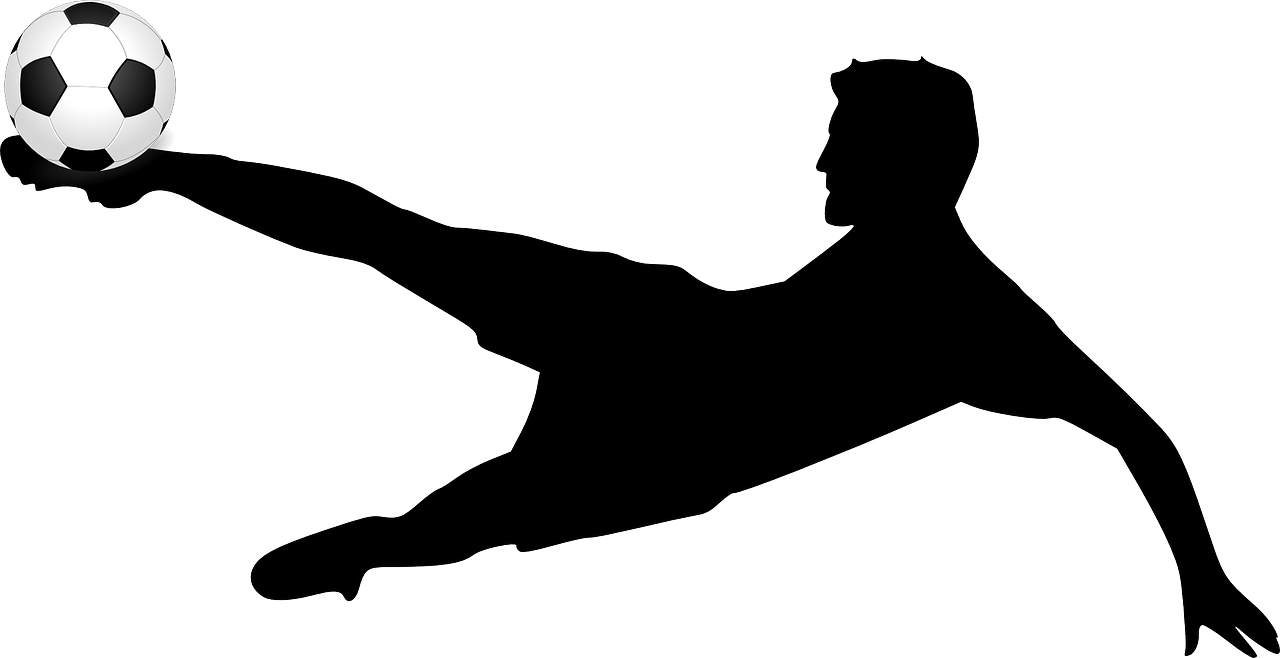 Su hija, Giannina tiene un hijo con Sergio Agüero, otro futbolista argentino.
la Copa Mundial
unir
el dopaje
the World Cup
to unite
doping
los Juegos Paralímpicos
el torneo
promover
tournament
the Paralympics
to promote
el evento solidario
elevar
recaudar
charity event
to raise (funds)
to raise, increase
el acontecimiento
transmitir
el espectáculo
event
to transmit
show
Perfect tense
Use the perfect tense to mean ‘have done’.
Use part of the verb haber and a past participle:
Remove -ar, add -ado
Remove -er, add -ido
Remove -er, add -ido
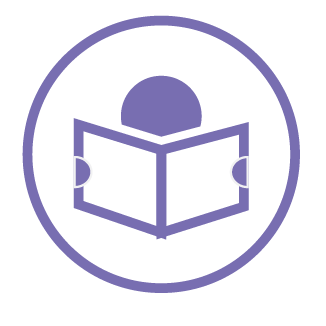 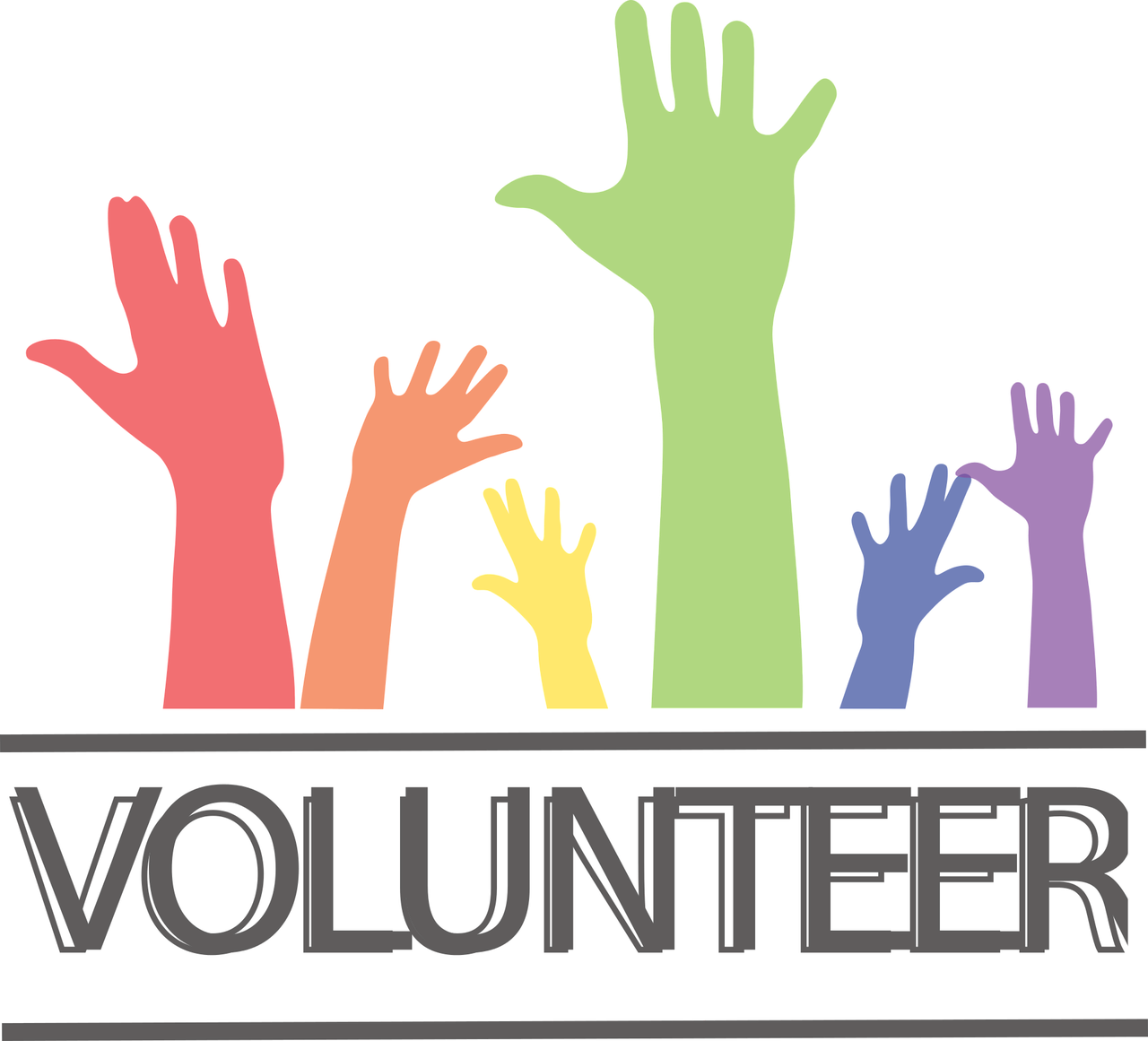 El voluntariado
Lee las frases y completa la tabla en inglés.
Perfect tense
Some past participles are irregular:
hacer (to do)
ver (to see)
decir (to say, tell)
escribir (to write)
volver (to return)
Perfect tense
Use the perfect tense to mean ‘have done’ and the preterite to mean ‘did’.
Sometimes the time expression helps us choose the right tense, too:
¿Alguna vez has montado a caballo?(Have you ever ridden a horse?)
Perfect
Preterite
Sí, lo he hecho muchas veces.(Yes, I have done it many times.)
Sí, lo hice en agosto.(Yes, I did it in August)
Use the preterite to refer to a specific time in the past that is finished.
Use the perfect to refer to general occasions in the past that may continue.
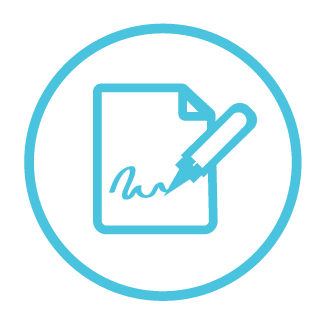 Traduce las frases al español.
1  I have organised a charity event.
2 My friend has raised funds as well.
3 The Olympic games have promoted participation in sport.
4 Last year I participated in a charity show.
5 People have already done many charity events this year.
People is ‘la gente’ (singular)
ya (already) goes before the verb ‘have’
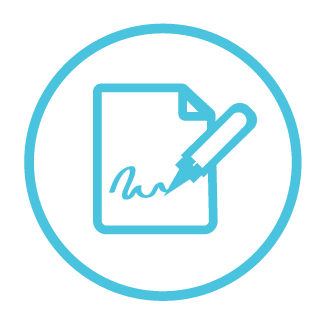 Traduce las frases al español.
1  I have organised a charity event.
2 My friend has raised funds as well.
3 The Olympic games have promoted participation in sport.
4 Last year I participated in a charity show.
5 People have already done many charity events this year.
1  H_ o_______________ u_ e_______ s___________.
2 M_ a___________ h_  r____________ f__________ t____________.
3 L__ J_______ O_______________ h__ p______________ l_ p____________ e_ e_ d________________.
4 E_ a____ p_________ p_____________ e_ u_ e______________ s________.
5 L_ g______ y_ h_ h________ m__________ e_____ s__________ e____ a__.
The perfect and preterite tenses

In the perfect tense, I have is not tengo, but ______      
In the perfect tense, s/he it has is  _________ and they have is ________.    
Regular past participles of -AR verbs are the stem plus -___ and -ER/-IR verbs are the stem plus -_______.
The past participle of hacer is ______, of ver is ________ and of decir is ________.
Use the perfect tense, not the preterite, to refer to a ________ time that may _________ in the present.